Data Warehousing in the Cloud
(The End of ”Shared-Nothing”)
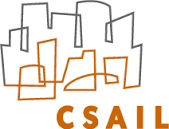 David J. DeWitt
MIT

Willis Lang 
Microsoft Jim Gray Systems Lab
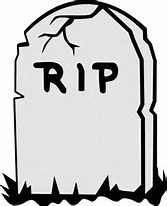 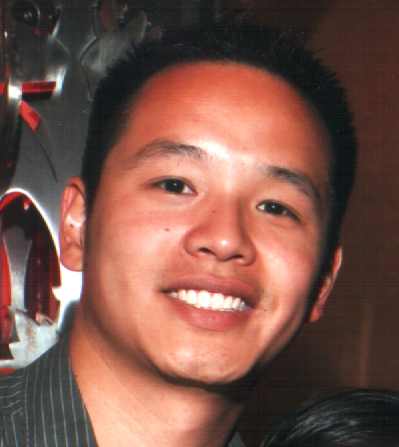 2017
1
© Permission to use contents only with attribution to the authors
Outline for Today’s Talk
Part 1:   Why data warehousing (DW) in the cloud
Part 2:   Scalable DW fundamentals
Part 3:   A look at four leading SAAS competitors
Amazon Redshift
Snowflake
Microsoft SQL-DW
Google BigQuery
2
Factors driving the DW explosion
Moore’s Law
$100/TB storage, $1000 servers, commodity networking
Increasing volumes of “dark” data
Data collected but never analyzed
Widening analysis gap of ”traditional” solutions
Due to their cost, complexity, scalability, & rigidity
3
10,000 ft. view: Complexity vs Cost
Complexity
(deployment & operational)
Roll-your-own-Cloud (RYOC)
Rent a cluster of cloud servers
Buy, install, & configure software (Spark, Hive, Vertica, Asterdata, Greenplum, …)
Medium to high complexity
Low capex 
Medium opex
Roll-your-own (RYO)
Buy & install a cluster of servers
Buy, install, & configure software (Vertica, Asterdata, Greenplum, …)
High complexity
Medium capex and opex
Use a SAAS DW in the cloud
AWS Redshift, MSFT SQL DW, Snowflake, BigQuery
Low complexity
No capex,  low opex
High
Only 2 options 5 years ago!
Medium
Appliance
RYO
CLOUD DW
RYOC
Buy an appliance
Teradata, Microsoft APS, Netezza
High capex, low opex
Low complexity
Gold standard for performance
Low
Cost (capex + opex)
Low
Medium
High
4
Instant gratification
Hardware and Deployment
Physical delivery and setup of cluster
IT deploys complex parallel system
Time to Insights
Months
Months due to high capex cost
Significant due diligence through multiple vendor POCs
Physical delivery and setup of goods
Weeks
Appliance
RYO
CLOUD DW
RYOC
Minutes
Cost
Low
Medium
High
5
Scalability and the price of agility
Time to make an adjustment
Months
Weeks
Appliance
RYO
CLOUD DW
RYOC
Minutes
Cost of making an adjustment
Low
Medium
High
6
Unfortunately, no “free lunch”
Absolute Performance
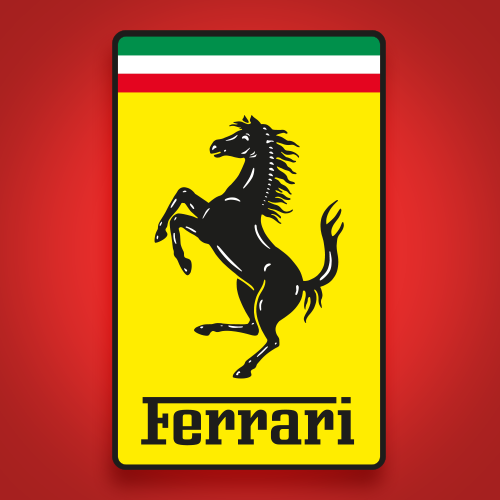 High
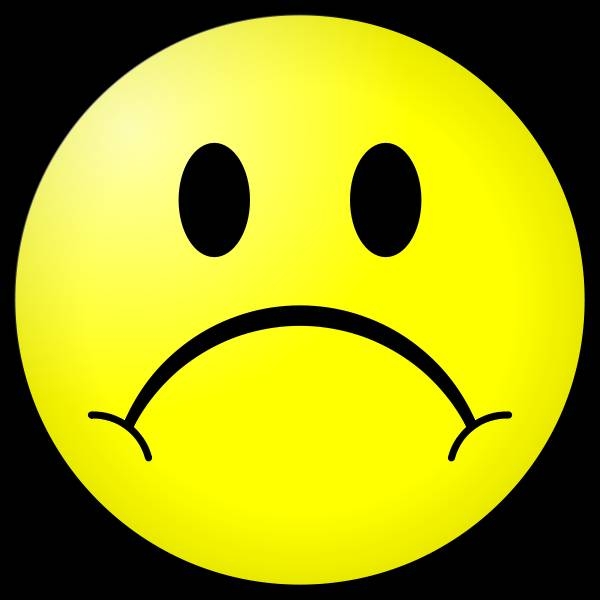 Cloud DW
RYOC
Medium
Appliance
RYO
Low
Cost
Low
Medium
High
7
Why Cloud DW?
No CapEx and low OpEx
Go from conception to insight in hours 
Rock bottom storage prices (Azure, AWS S3, GFS)
Flexibility to scale up/down compute capacity
Simple upgrade process
8
Part 2:  Scalable DW Fundamentals
Alternative architectures
Shared-memory 
Shared-disk/storage 
Shared-nothing
Partitioned tables
Partitioned parallelism
“The Case for Shared Nothing,” Stonebraker, HPTS ‘85
9
Node K
Node 2
Node 1
…
MEM
MEM
MEM
CPU
CPU
CPU
Interconnection Network
Shared-Nothing
Commodity servers connected via commodity networking 
DB storage is ”strictly local” to each node





Design scales extremely well
Co-located compute and storage
10
Node 1
Node 2
Node K
…
MEM
MEM
MEM
CPU
CPU
CPU
Storage Area Network
Shared Disk/Storage
Commodity servers connected to each other and storage using commodity networking 
DB is stored on “remote storage” (e.g. a SAN, S3, Azure Storage)
Local disks for caching DB pages, temp files, …
Network can limit scaling as it must carry I/O traffic
11
Table Partitioning
Shared Nothing
Shared Storage
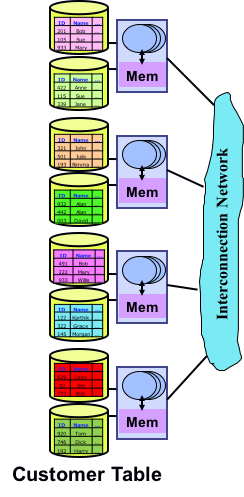 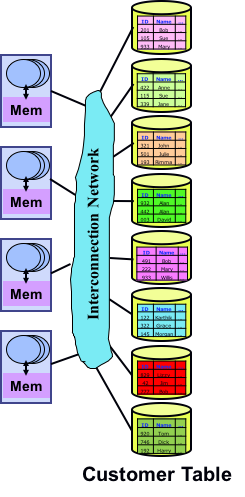 What? 
Distribute rows of each table  across multiple storage devices
Why?
Spread I/O load
Facilitates parallel query execution
How?
Hash, Round Robin, Range
12
Shared-Nothing Ex.
Select Name, Item from Orders O, Customers Cwhere O.CID = C.ID
Join can be done “locally”
Application
Catalogs
No data movement
JOINO.CID = C.ID
JOINO.CID = C.ID
NODE
1
NODE
2
Parser
Optimizer
Execution Coordinator
Example of
“partitioned parallelism”
Orders Table
hash partitioned 
on CID
Customers Table
hash partitioned 
on ID
13
Shared-Storage Ex.
Select Name, Item from Orders O, Customers Cwhere O.CID = C.ID
Application
Parser
NODE
1
NODE
2
Both tables are remote
LAN
Optimizer
Execution Coordinator
Orders Table
hash partitioned 
on CID
Customers Table
hash partitioned 
on ID
14
For 30+ years
Shared-nothing has been “gold standard” 
Teradata, Gamma,  Netezza, Vertica, DB2/PE, SQL Server PDW, Greenplum, Asterdata…
Simplest design
Excellent scalability
Minimizes data movement 
Especially for DBs with a  star schema design
The “cloud” has changed the game
15
Outline for Today’s Talk
Part 1:   Why data warehousing (DW) in the cloud
Part 2:   Scalable DW fundamentals
Part 3:   A look at 4 Cloud DW competitors
Amazon Redshift
Snowflake
Microsoft SQL DW
Google BigQuery
SAAS-only offerings
16
Amazon (AWS) Redshift
Classic shared-nothing design w. locally attached storage
Leverages AWS services
EC2 compute instances
S3 storage system
Virtual Private Cloud (VPC)
Leader in market adoption
17
A Redshift Instance
Single Leader Node
Application
One or more compute nodes (EC2 instance)
One slice/core
Memory, storage, & data partitioned among slices
Catalogs
LEADERNODE
Hash & round-robin table partitioning
NODE 2
NODE 1
NODE 
1
SLICE 1
SLICE 2
SLICE 3
SLICE 4
Customers (ID, Name, AmtDue)
Hash Partition on ID
18
18
Two sort options:
Compound sort key 
“Interleaved” sort key (multidimensional sorting)
Within a slice
Min and Max value of each block retained in a “zone” map
Columns stored in 1MB blocks
Rich collection of compression options
(RLE, dictionary, gzip, …)
19
Unique Fault Tolerance Approach
Catalogs
Each 1MB block gets replicated on a different compute node
LEADERNODE
NODE 2
NODE 1
SLICE 1
SLICE 2
SLICE 3
SLICE 4
And also on S3
S3, in turn, triply replicates each block
S3
20
Handling Disk Failures
Slice #3 processes load until 
disk is replaced and restored from S3 backup
Catalogs
Assume disk #1 fails
LEADERNODE
NODE 2
NODE 1
SLICE 1
SLICE 2
SLICE 3
SLICE 4
S3
21
Handling Node Failures
Alternative #1: Node 2 processes load until Node 1 is restored
Alternative #2: New node instantiated
Assume Node 1 fails
Catalogs
LEADERNODE
Node 3 processes workload using data in S3
NODE 3
NODE 2
NODE 1
SLICE 1
SLICE 2
SLICE 3
SLICE 4
SLICE 1
SLICE 2
Until local disks are restored
S3
22
Redshift Summary
Highly successful cloud SAAS DW service
Classic shared-nothing design 
Leverages S3 to handle node and disk failures
Key strength: performance through use of local storage
Key weaknesses:  compute cannot be scaled independent of storage (and vice versa)
23
Snowflake Elastic DW
Shared-storage design
Compute decoupled from storage
Highly elastic 
Leverages AWS
Tables stored in S3 but dynamically cached on local storage Clusters of EC2 instances used to execute queries
Rich data model
Schema-less ingestion of JSON documents
24
Snowflake Architecture
INFRASTRUCTURE
MANAGER
QUERY
OPTIMIZER
AUTHENTICATION & ACCESS CONTROL
VIRTUAL
WAREHOUSE
VIRTUAL
WAREHOUSE
N1
N2
N3
N4
N1
N2
N1
N2
N3
N4
N5
N6
N7
N8
TRANSACTION
MANAGER
SECURITY
These disks are strictly used as caches
METADATA
STORAGE
VIRTUAL
WAREHOUSE
CLUSTER OF EC2 INSTANCES
DATA CACHE
Database tables stored here
COMPUTE
LAYER
CLOUD
SERVICES
S3 DATA STORAGE
25
Table Storage
Not able to support hash or RR partitioning as files are created strictly as rows are inserted into table
ID
FILE
HEADER
NAME
AMTDUE
Rows of each table are stored in multiple S3 files:




Each file is ~10MB
Inside a file, rows stored in columnar fashion
AMT_DUE
VALUES
NAME
VALUES
ID
VALUES
”Standard” compression (gzip, RLE, …) schemes available
Min & max value of each column of each file of each table are kept in catalog. Used for pruning at run time.
Customer_FileN
Customer_File1
Customer_File2
…
26
Virtual Warehouses
Dynamically created cluster of EC2 instances
N1
N2
N3
N4
VIRTUAL
WAREHOUSE
Three sizing mechanisms:
Number of EC2 instances
”Size” of each instance (# cores, I/O capacity) 
Auto-scaling of one virtual warehouse
CLUSTER OF EC2 INSTANCES
DATA CACHE
COMPUTE
LAYER
Local disks cache file headers & table columns
27
Separate Compute & Storage.
VIRTUAL
WAREHOUSE
Queries against the same DB can be given the resources to meet their needs – truly unique idea
DBA can dynamically adjust number & types of nodes 
This flexibility is simply not feasible with a shared-nothing approach such as RedShift.
VIRTUAL
WAREHOUSE
N1
N2
N1
N2
N3
N4
N5
N6
N7
N8
Q2
Q1
S3
Sales DB
28
Query Execution
Each query runs on a single virtual warehouse
Standard parallel query algorithms
Modern SQL engine:  
Columnar storage
Vectorized executor 
Updates create new files!
Artifact of S3 files not being updatable.
But makes time travel possible
29
Snowflake Summary
Designed for the cloud from conception
Can directly query unstructured data (Json) w/o loading
Compute and storage independently scalable
AWS S3 for table storage
Virtual warehouses composed of clusters of AWS EC2 instances 
Queries can be given exactly the compute resources they need
No management knobs
No indices, no create/update stats, no distribution keys, …
30
Microsoft Azure SQL Data Warehouse
Shared-Storage design
Based on SQL Server PDW appliance software
Leverages Azure Storage Elastic Design
Query w/o loading (Polybase)
31
A SQL DW Instance
Single Control Node
(parse & optimize queries)
Id
Id
Id
Id
Id
Id
Id
Id
Name
Name
Name
Name
Name
Name
Name
Name
Amt
Amt
Amt
Amt
Amt
Amt
Amt
Amt
Each w. one SQL Azure “standard” instance
Catalogs
1 or more DW Nodes
Hash & round-robin table partitioning
DW Node
DW Node
DW Node
DW Node
CONTROL
NODE
Table stored in Azure Premium Storage
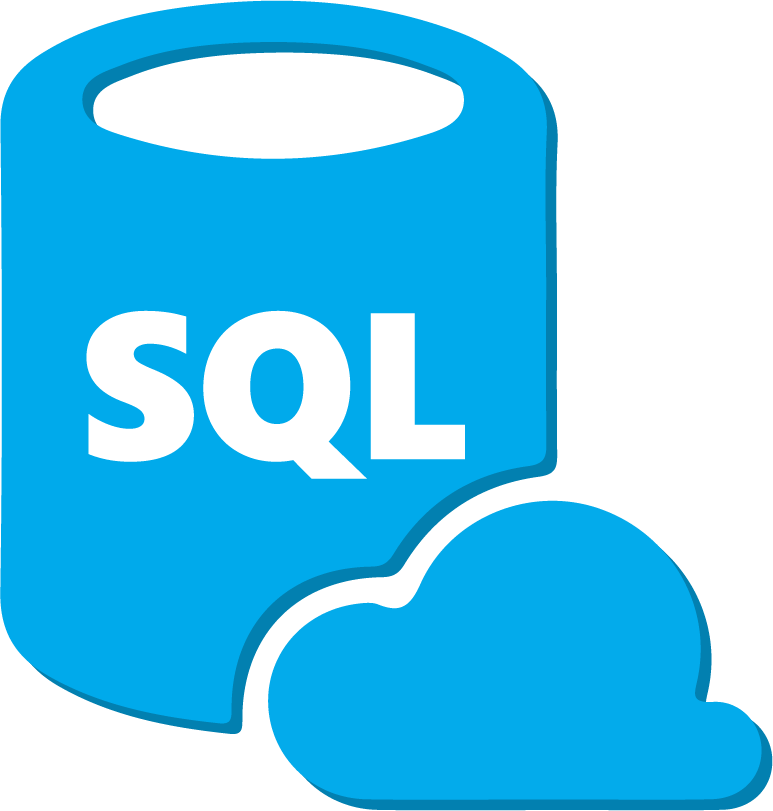 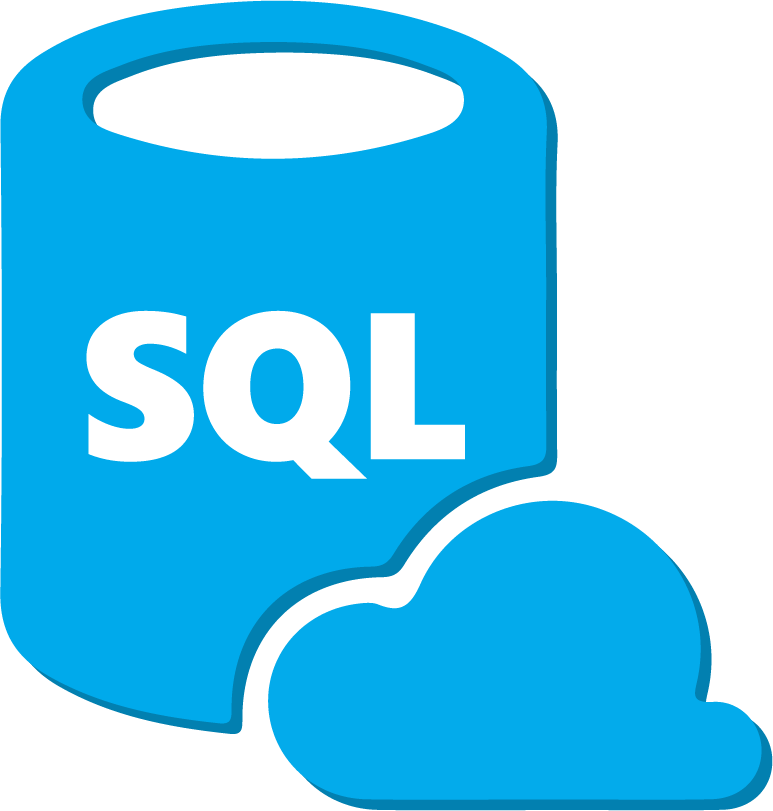 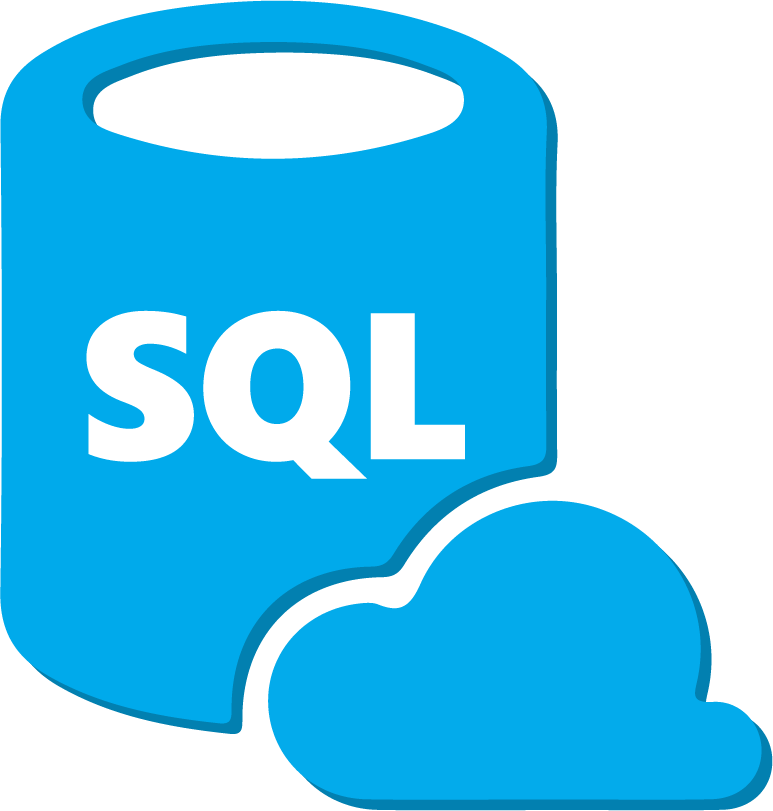 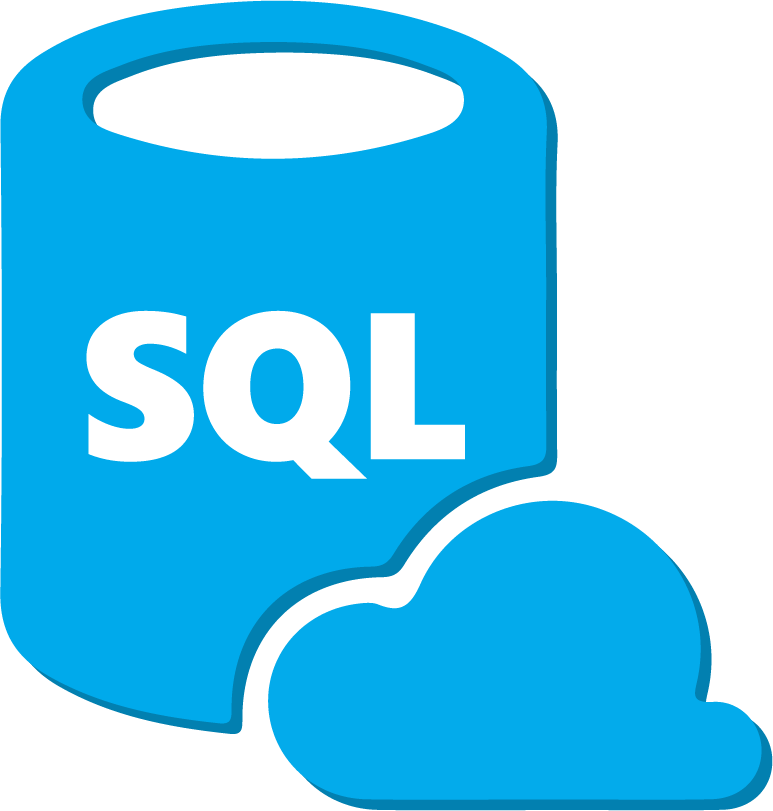 DMS
DMS
DMS
DMS
Also replicated tables
Customers (ID, Name, AmtDue)
Hash Partition on ID
And one Data Movement Service process
AZURE
PREMIUMSTORAGE
32
32
Digging a Little Deeper
Result is the best of both 
shared-nothing and
shared-storage designs
Id
Id
Id
Id
Id
Id
Id
Id
Name
Name
Name
Name
Name
Name
Name
Name
Amt
Amt
Amt
Amt
Amt
Amt
Amt
Amt
SQL DW treats each Azure storage volume as a SQL database it can attach/detach
(2) Like Snowflake, number of DW nodes can be dynamically adjusted!
Catalogs
Like Redshift, allows 2 tables to be hash partitioned on their “joining” attributes  local joins!
DW Node
DW Node
DW Node
DW Node
CONTROL
NODE
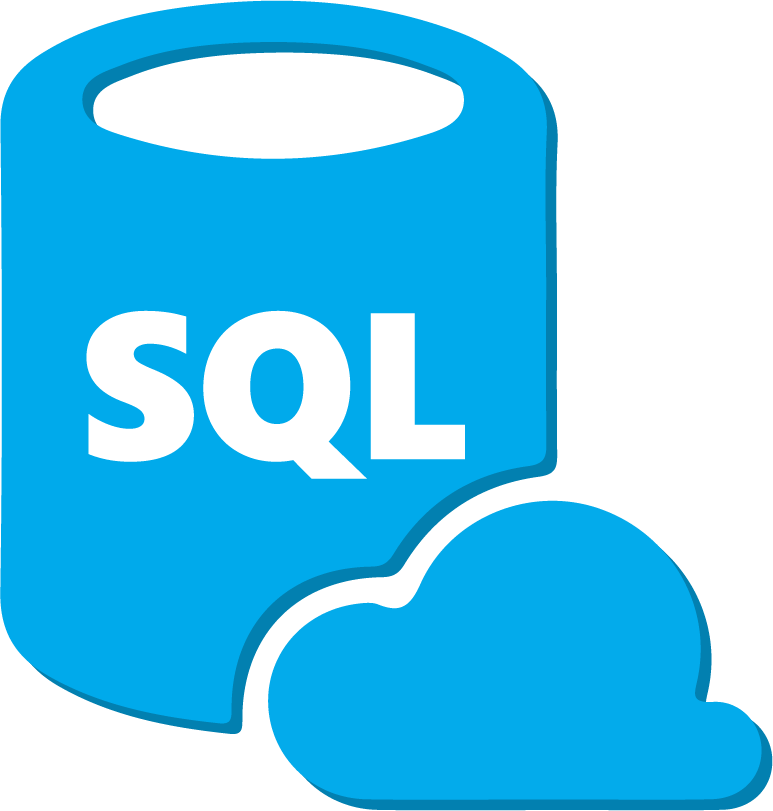 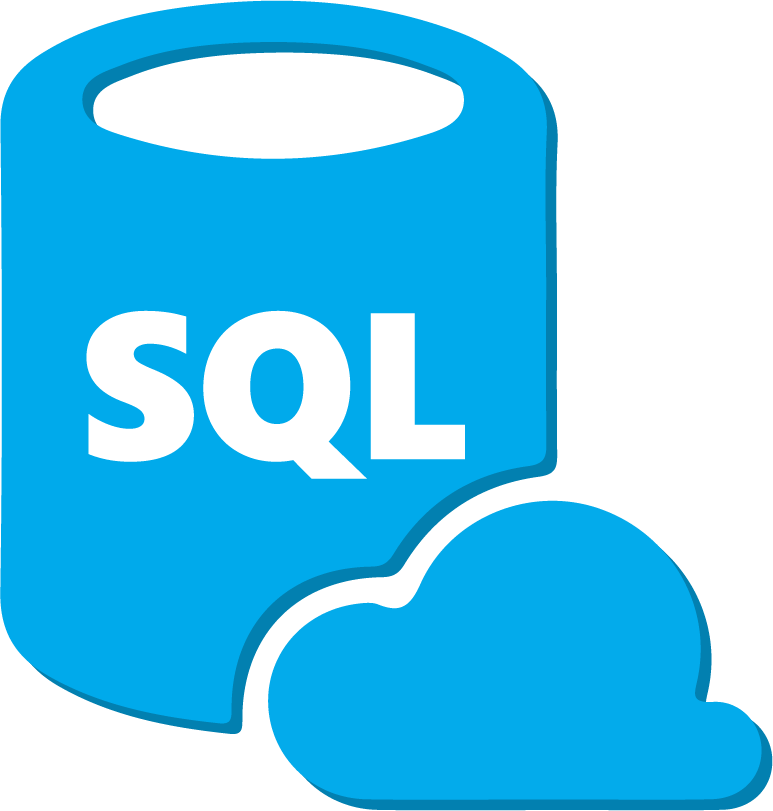 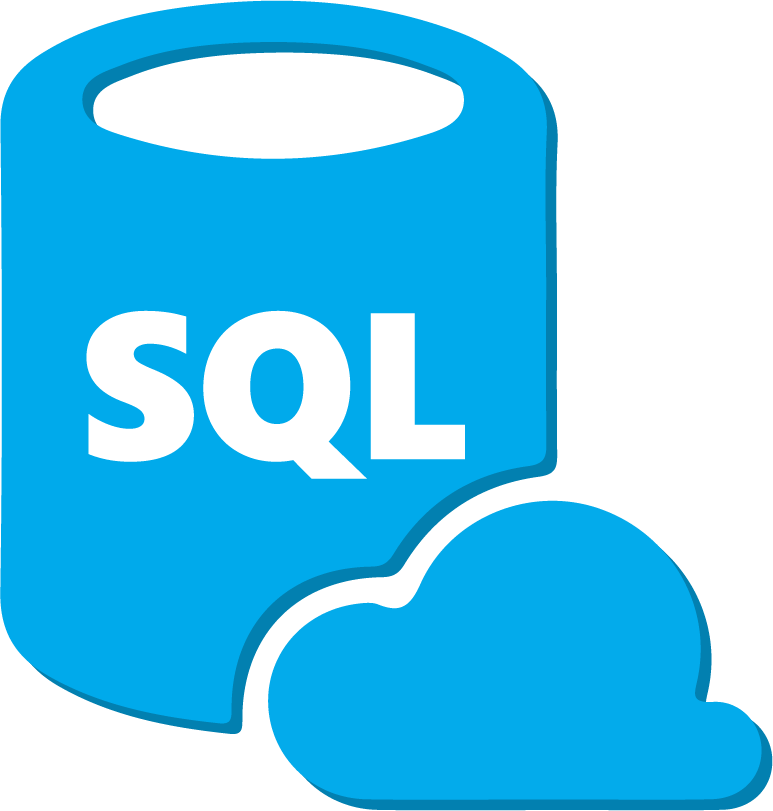 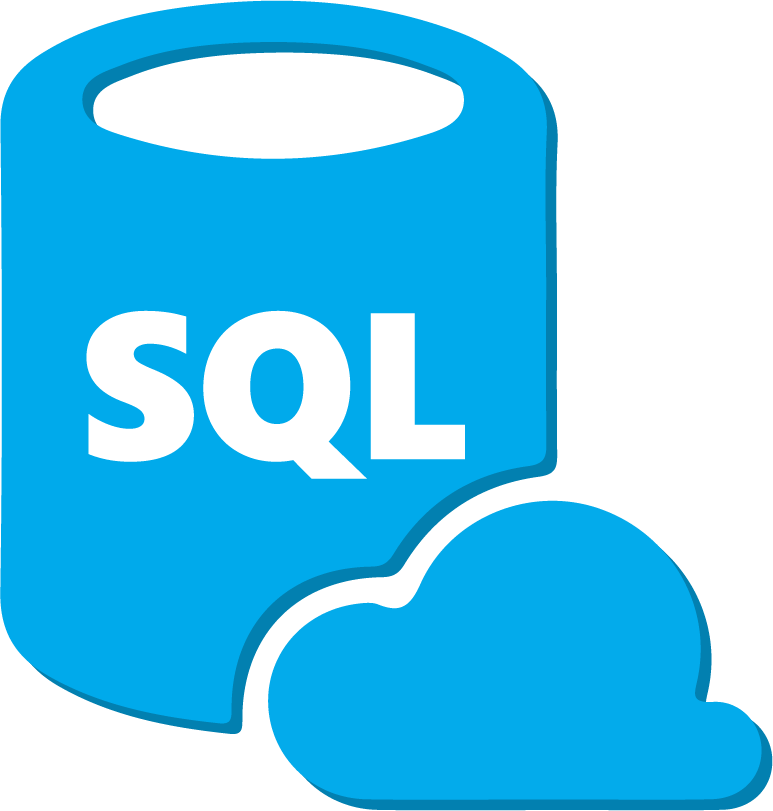 DMS
DMS
DMS
DMS
AZURE
PREMIUMSTORAGE
33
33
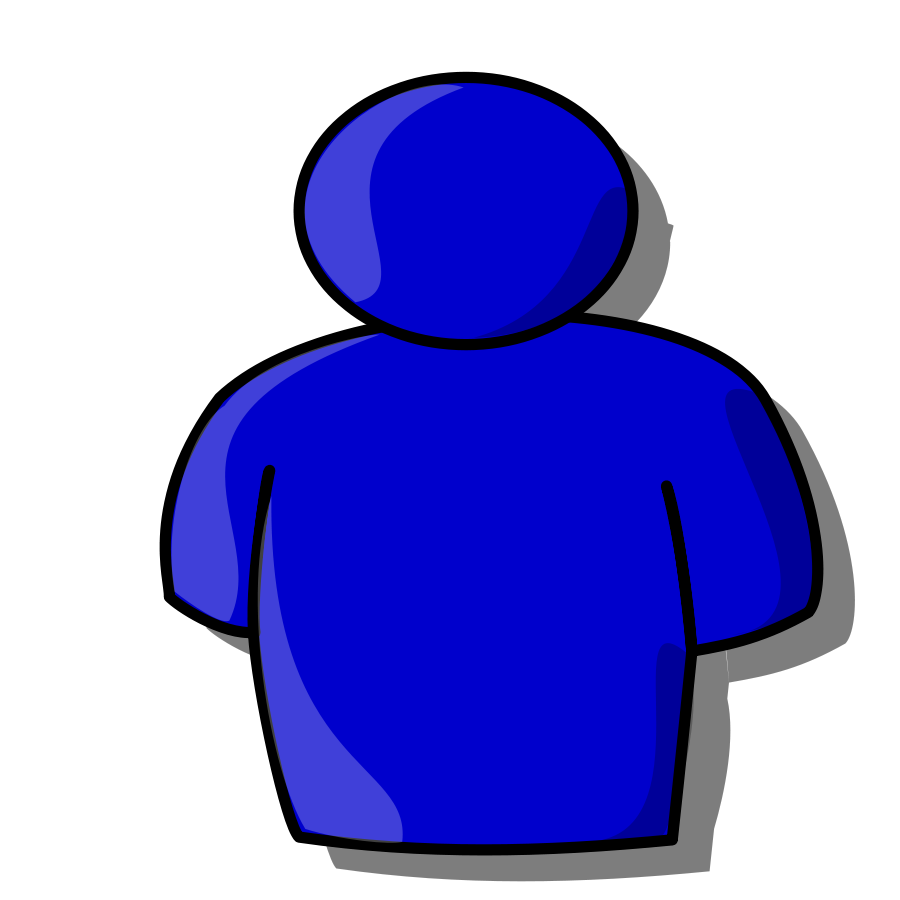 DWU Performance Metric
SQL DW
SQL DW uses DWU (data warehouse unit) as its performance capacity metric 
Based on three workloads
Scan/Aggregation:  query stressing I/O and CPU resources
Load:  ingest speed stressing network and CPU resources
Create Table As Select (CTAS):  copy and redistribute data stressing I/O, CPU, and network resources
SQL DW table data
Azure Blob store
Customers purchase SQL DW capacity in terms 
of DWU units
And not in the number of SQL Azure nodes!
34
Scaling Up From DWU 200 to 400
Id
Id
Id
Id
Id
Id
Id
Id
Name
Name
Name
Name
Name
Name
Name
Name
Amt
Amt
Amt
Amt
Amt
Amt
Amt
Amt
Step 1: DBs detached
Catalogs
DW Node
DW Node
DW Node
DW Node
CONTROL
NODE
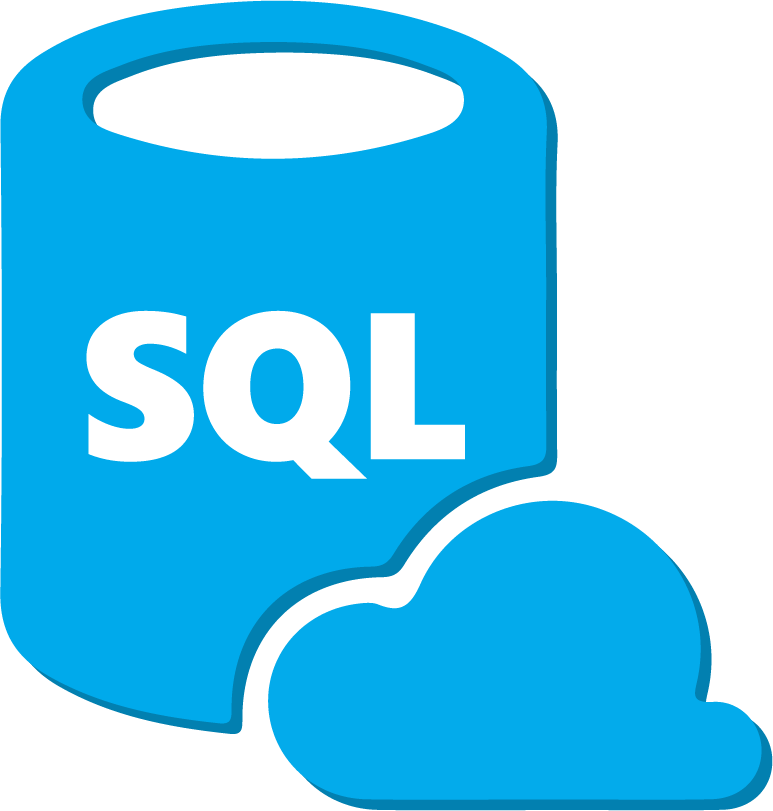 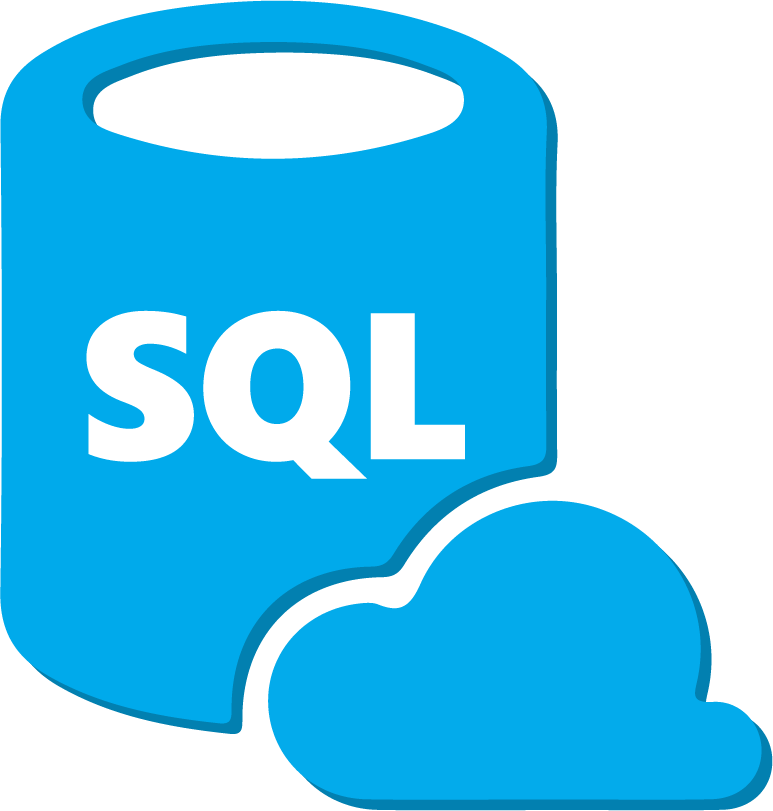 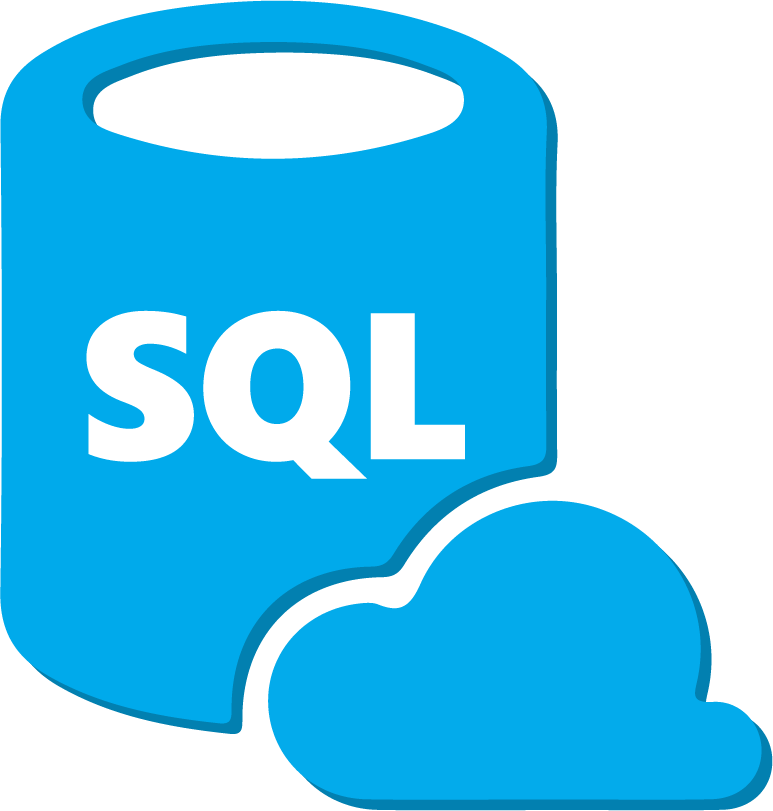 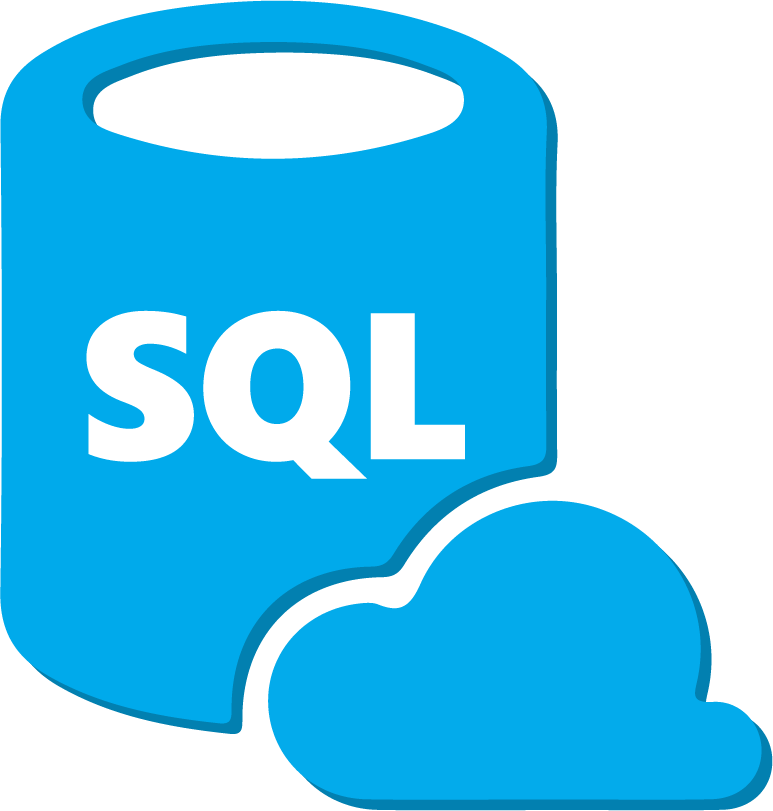 DMS
DMS
DMS
DMS
AZURE
PREMIUMSTORAGE
35
35
Scaling Up to DWU 400
Id
Id
Id
Id
Id
Id
Id
Id
Name
Name
Name
Name
Name
Name
Name
Name
Amt
Amt
Amt
Amt
Amt
Amt
Amt
Amt
Step 1: DBs detached
Step 2: Four new nodes acquired
Catalogs
Step 3: DBs reattached
DW Node
DW Node
DW Node
DW Node
DW Node
DW Node
DW Node
DW Node
CONTROL
NODE
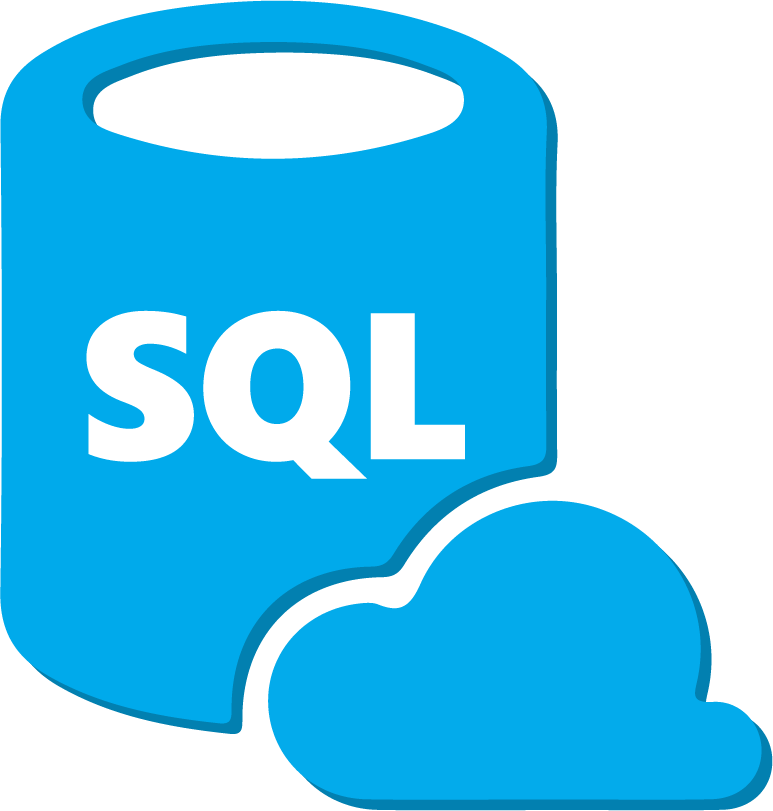 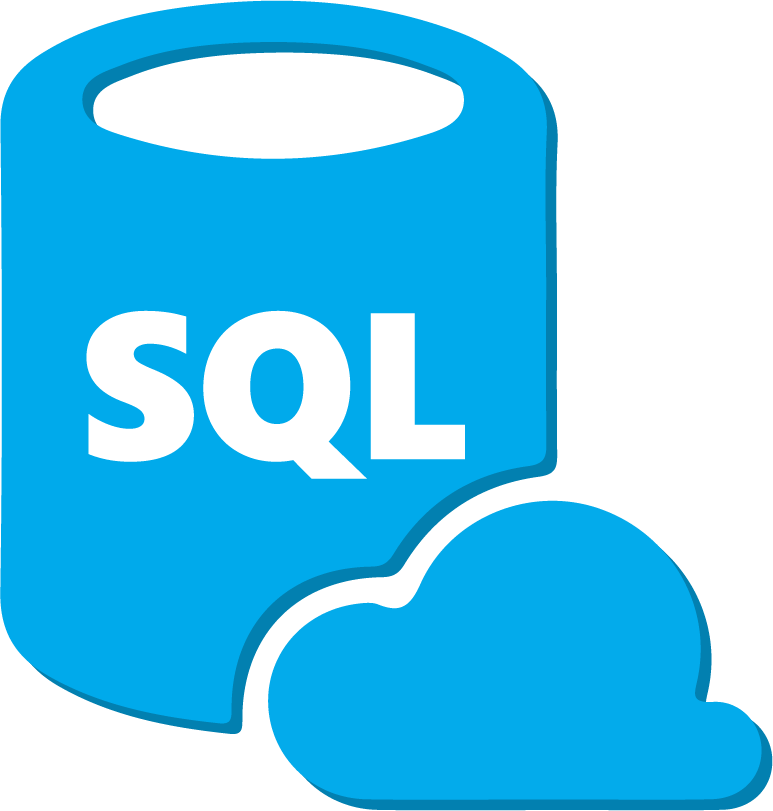 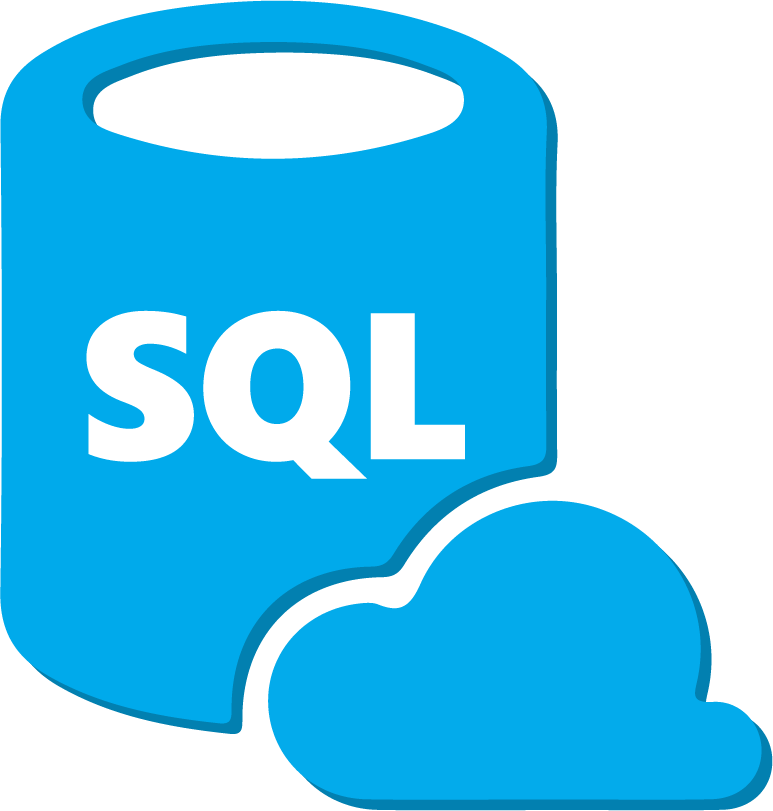 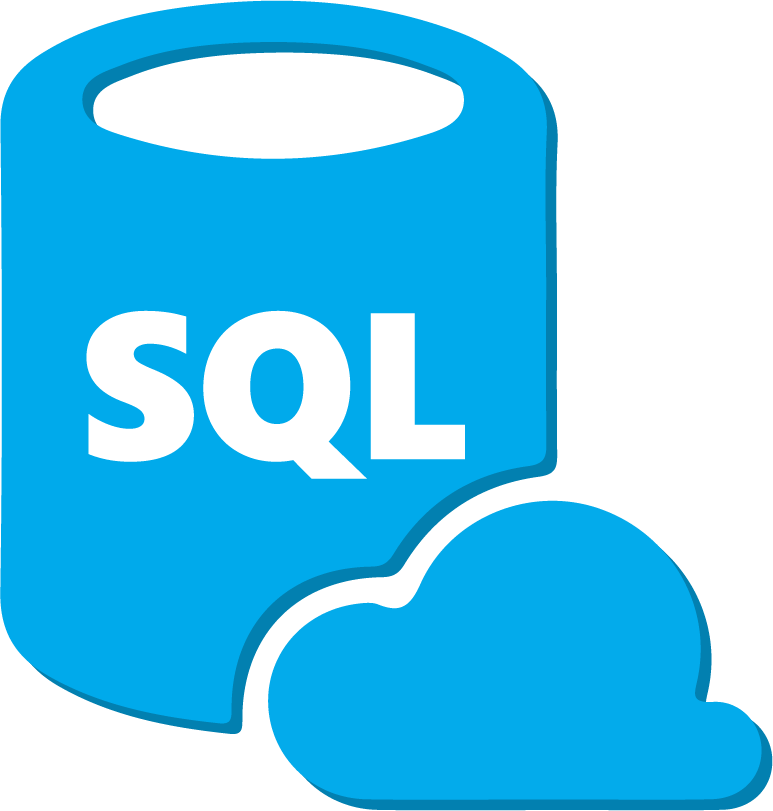 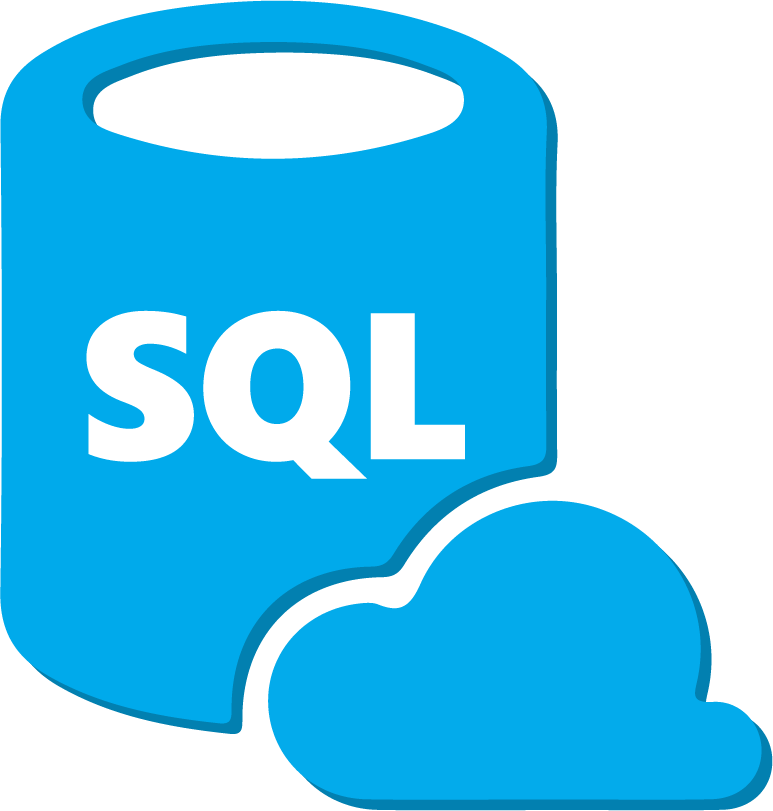 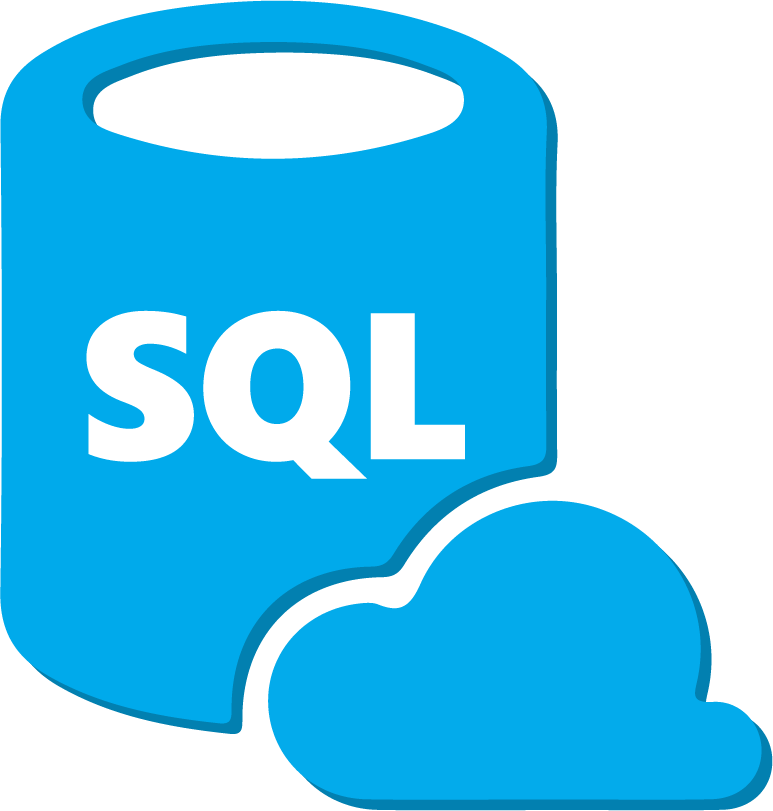 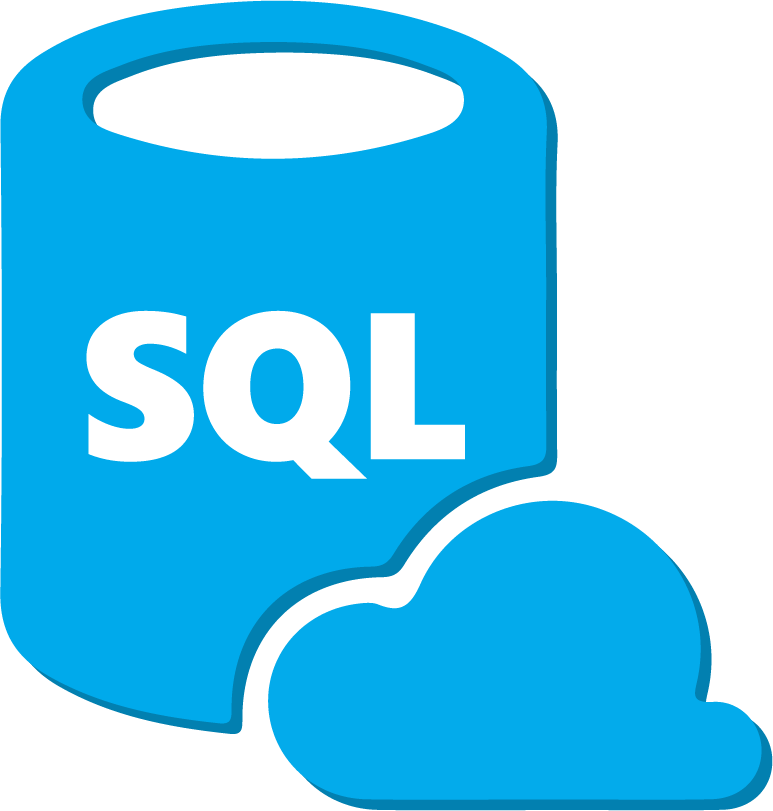 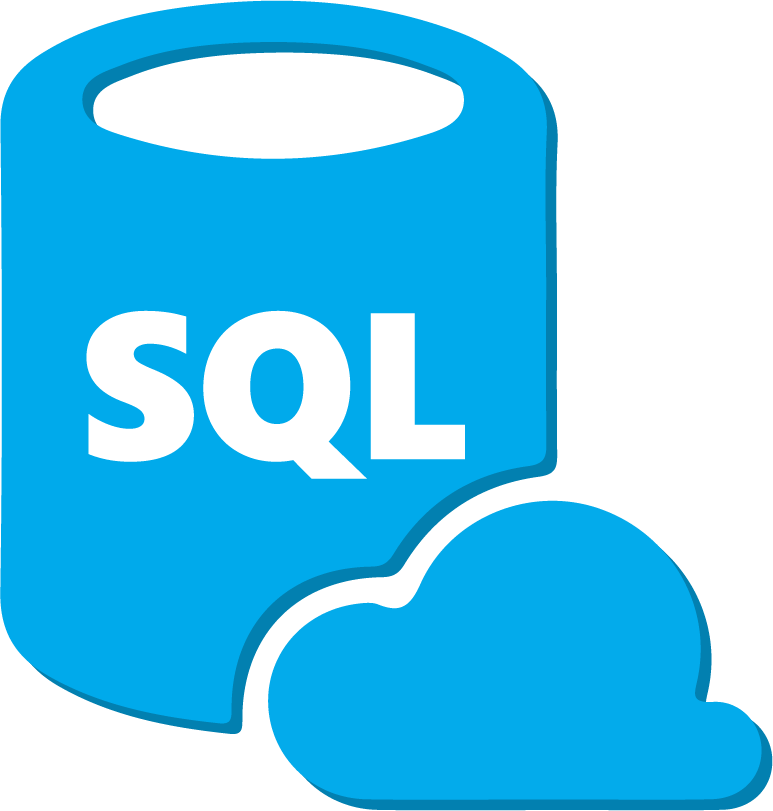 DMS
DMS
DMS
DMS
DMS
DMS
DMS
DMS
Result is a DWU 400
configuration
AZURE
PREMIUMSTORAGE
36
36
SQL DW Wrap Up
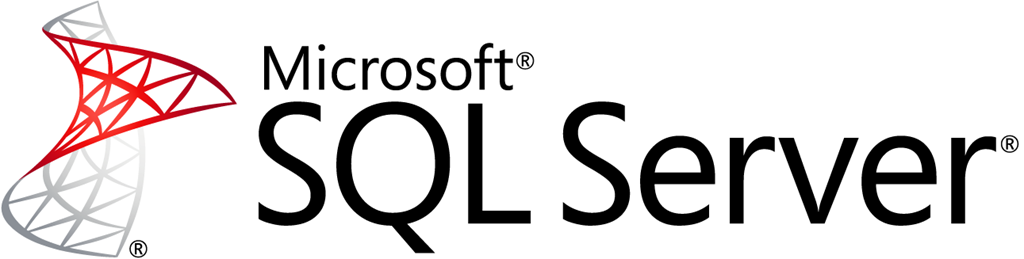 SQL Server T-SQL Surface
Nearly full T-SQL surface compatibility. 
Ability to adjust resources elastically
Ability to pause/resume
Big Data, No Load query through Polybase
SQL DW T-SQL Surface
37
Google BigQuery
Separate storage and compute
Leverages Google’s internal storage & execution stacks
Collosus distributed file system  
DremelX query executor
Jupiter networking stack
Borg resource allocator
No knobs, no indices, …
38
BigQuery Tables
Stored in Collosus FS
Partitioned by day (optionally)
Columnar storage (Capacitor)
RLE compression
Sampling used to pick sort order
Columns partitioned across multiple disks
Also “external” tables 
JSON, CSV, & Avro formats
Google Drive and Cloud Storage
39
Query Execution
MASTER
SQL queries compiled into a tree of DremelX operators
Agg
Agg
Agg
Agg
Join
Join
Join
Join
Filter
Filter
Filter
Filter
SHUFFLE
Called “shards”
Executed by a “slot”
SHUFFLE
Max of 2000 slots/query
All operators are “purely in memory”
Highly skewed joins??
Buffers rows in dedicated “memory” nodes
Collosus DFS
40
CPU Resource Allocation
Compute resources not dedicated!
Shared among other internal and external customers
No apparent way to control computational resources used for a query
# of shards/slots assigned to an operator function of:
Estimated amount of data to be processed
Cluster capacity and current load
41
BigQuery Pricing
Storage:  $0.02/GB/month
(AWS is about $0.023/GB/month)
Query options
1) Pay-as-you-go:  $5/TB “processed” 
	- calculated after column is uncompressed
(AWS is about $1.60/TB using M4.4Xlarge EC2 instance) 
2) Flat rate: $40,000/month for 2,000 dedicated slots
42
Handicapping the ”Ponies”
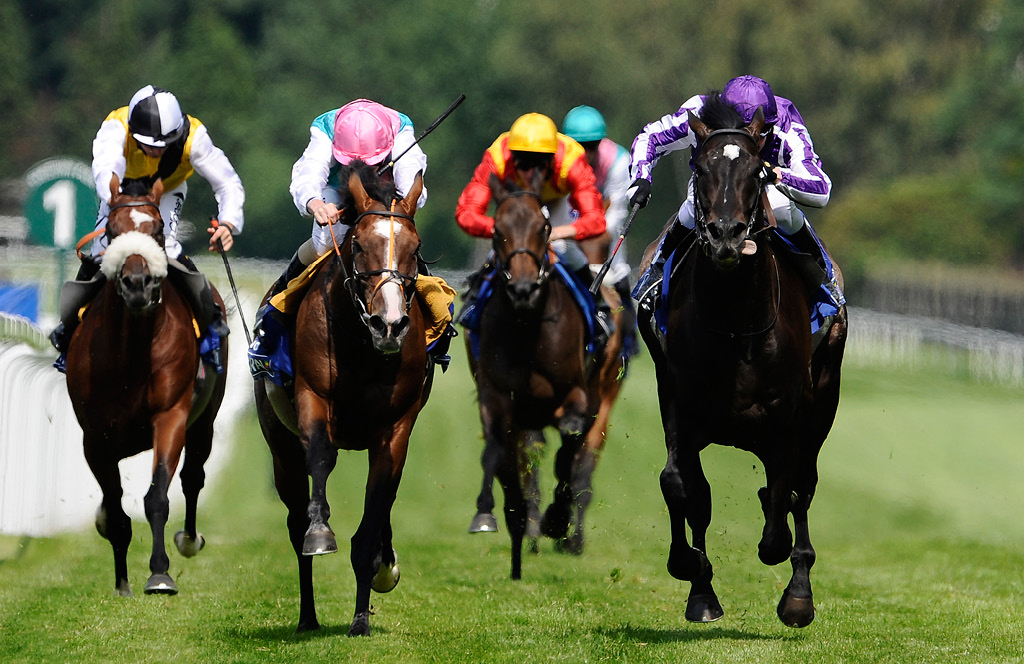 Pay for only what you use
Elasticity
Performance
43
Pay For What You Use
Redshift
More storage requires buying more compute
No pause/resume mechanism
SQL DW 
Charged separately for Azure storage and DWU usage
Snowflake
Charged separately for S3 storage and EC2 usage
BigQuery
Charged separately for GFS storage and TBs “processed”
44
Elasticity
Redshift
Co-located storage and compute constrains elasticity
SQL DW 
DB-level adjustment of DWU capacity
Snowflake
Query-level control through Virtual Warehouse mechanism
BigQuery
Google decides for you based on input table sizes
45
Performance? “It’s complicated!”
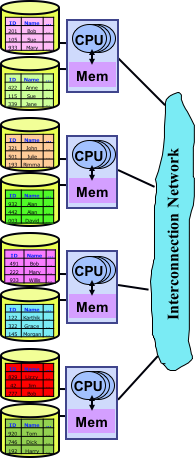 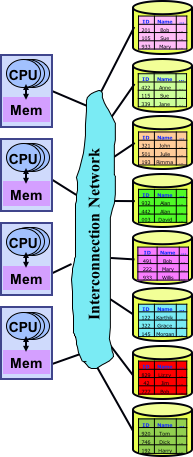 SQL DW,
Snowflake,
& BigQuery
Redshift
Vs.
Local disks provide better bandwidth
Shared-Storage
Shared-Nothing
46
But, literally in minutes, SQL DW & Snowflake can become …
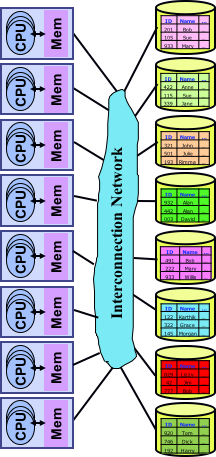 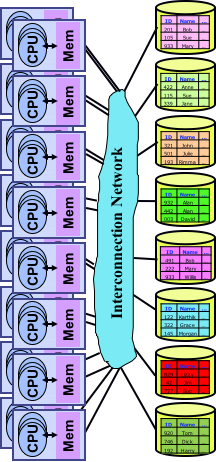 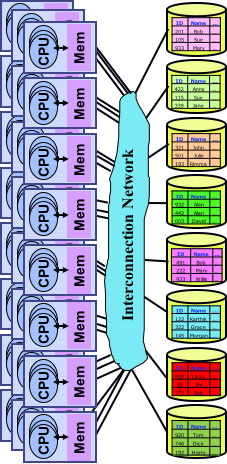 or
or
47
Some Open Research Questions (1)
To what extent does shared storage impact query performance as a function of query complexity
How best to use local storage?
Table/Column cache?
Partition by time?
How does network speed impact performance?
48
Some Open Research Questions (2)
Can shared-storage be successfully used to provide mid-query fault tolerance?
Should work be assigned to nodes statically or dynamically?
Does shared storage make skew handling easier?
49
Wrapup.  Why Cloud DW?
No capex
Go from conception to insight in hours 
Low opex – pay for only what you use
Rock bottom storage prices
Flexibility to scale up/down compute capacity as needed. 
Shared-nothing
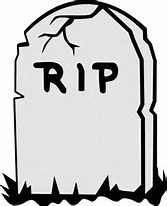 2017
50
Unused
51
What about …
Spark, Impala, Hive, Presto,…
Not exclusively SAAS offerings
All use shared storage (HDFS)
52
Query Ex #2
Select Name, Item from Customers C, Orders Owhere C.ID = O.CID
Application
Route rows with odd CIDs to Node 2
Route rows with even CIDs to Node 1
Catalogs
Must first ”shuffle” a copy of Orders by hashing on CID
NODE
1
NODE
2
Parser
Optimizer
Execution Coordinator
This join cannot be done “locally”
Orders Table 
hash partitioned 
on OID
One table was “shuffled"
Customers Table 
hash partitioned 
on ID
53
Inserts/Appends
Insert a 
row
Customer Table
Customer Table
File2
File2
File1
File1
File3
54
Delete File2
Deletes/Updates
Assume:
Customer table is 100GB => 10,000 S3 files @ 10MB/file 
Delete/update query updates 1 or more rows in each file
Delete/Update vs. Select perf tradeoff
Copy File2 to File3, dropping deleted row(s)
Delete row #4
Update a row
Customer Table
Delete File2
File2
File2
File2
File3
File3
File1
File1
File1
Copy File2 to File3, modify qualifying rows(s)
55
Scaling Down from DWU 200 to DWU 100
Id
Id
Id
Id
Id
Id
Id
Id
Name
Name
Name
Name
Name
Name
Name
Name
Amt
Amt
Amt
Amt
Amt
Amt
Amt
Amt
Step 1: DBs detached
Step 2: Nodes released
Catalogs
DW Node
DW Node
DW Node
DW Node
CONTROL
NODE
Step 3: DBs reattached
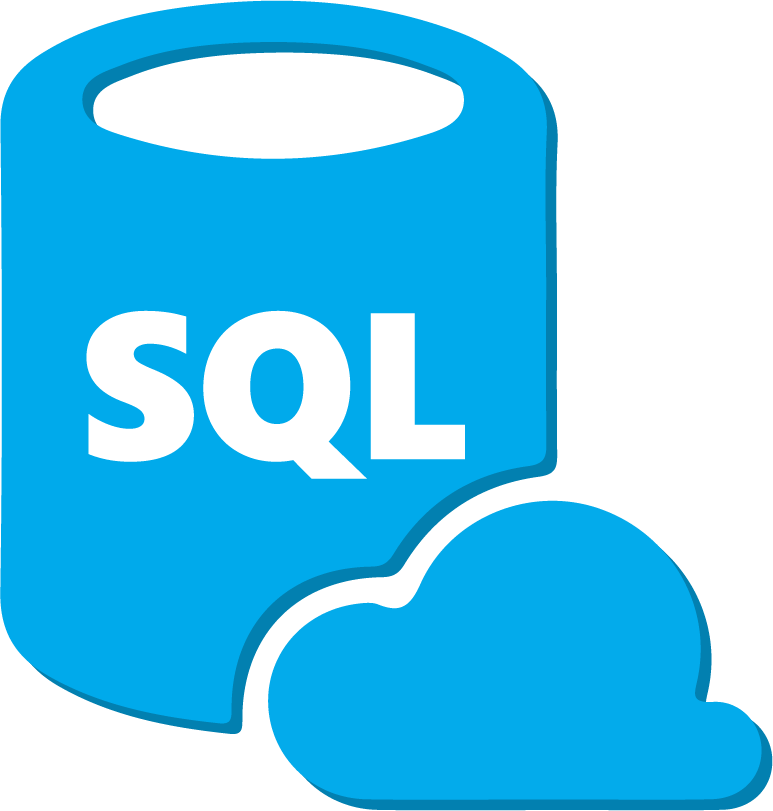 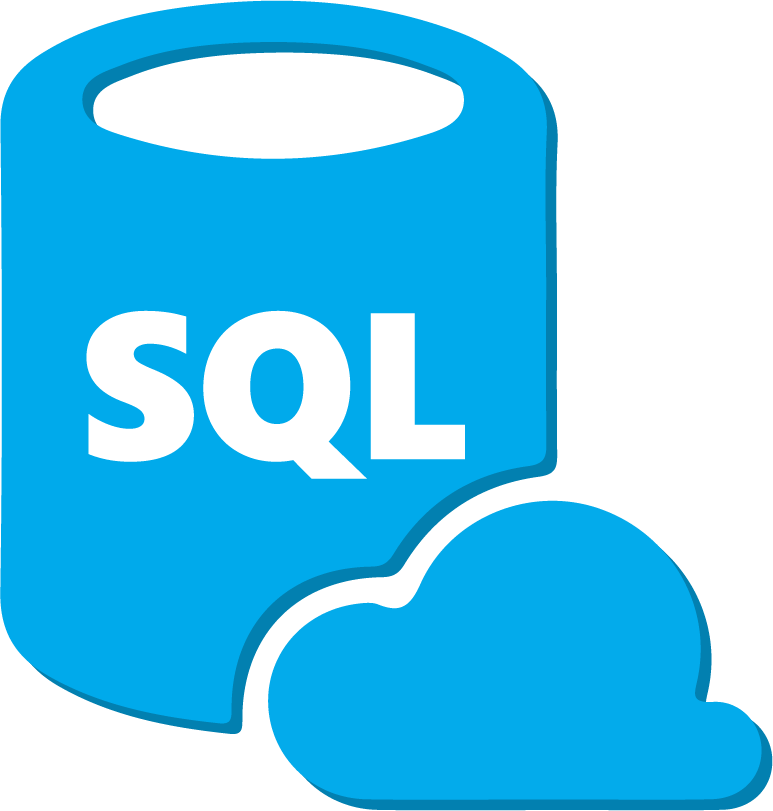 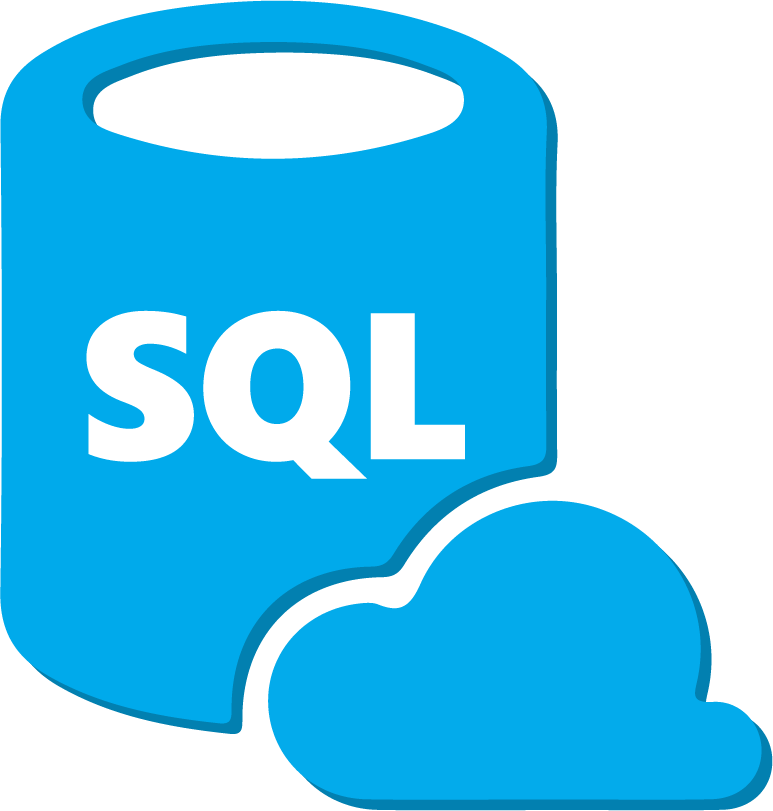 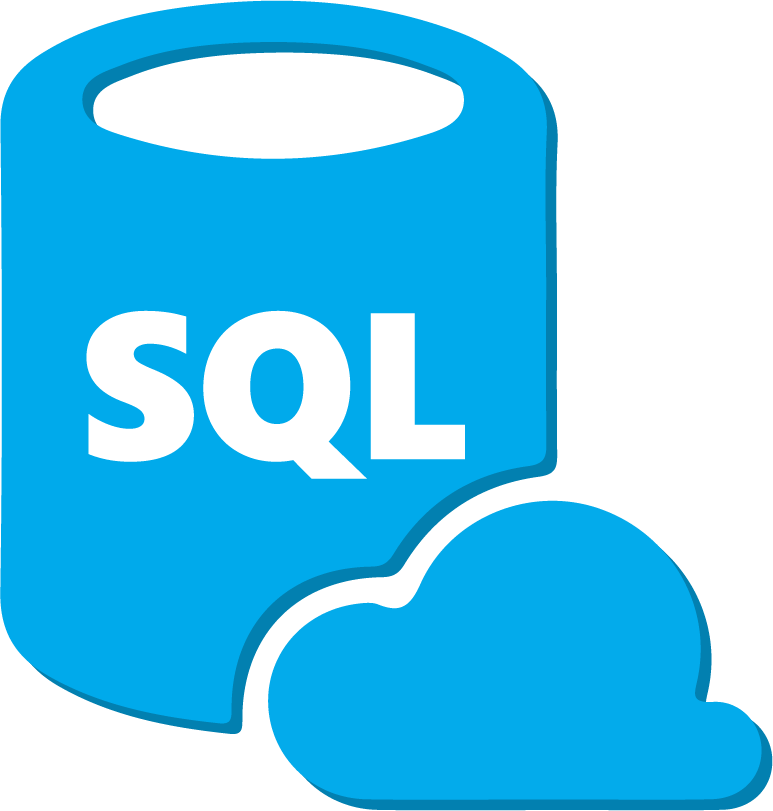 DMS
DMS
DMS
DMS
Result is a DWU 100
configuration
AZURE
PREMIUMSTORAGE
56
56